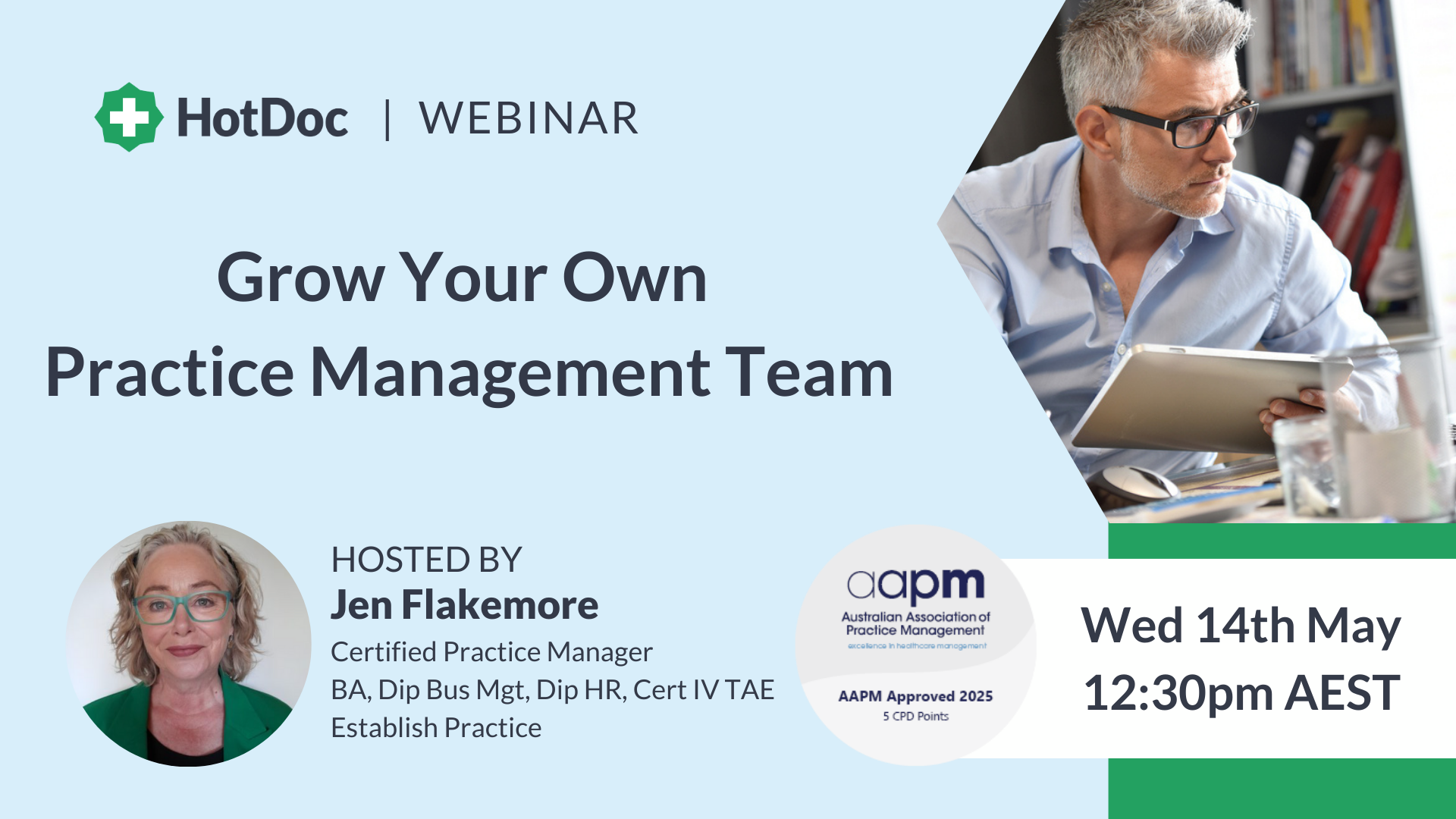 Session Outline
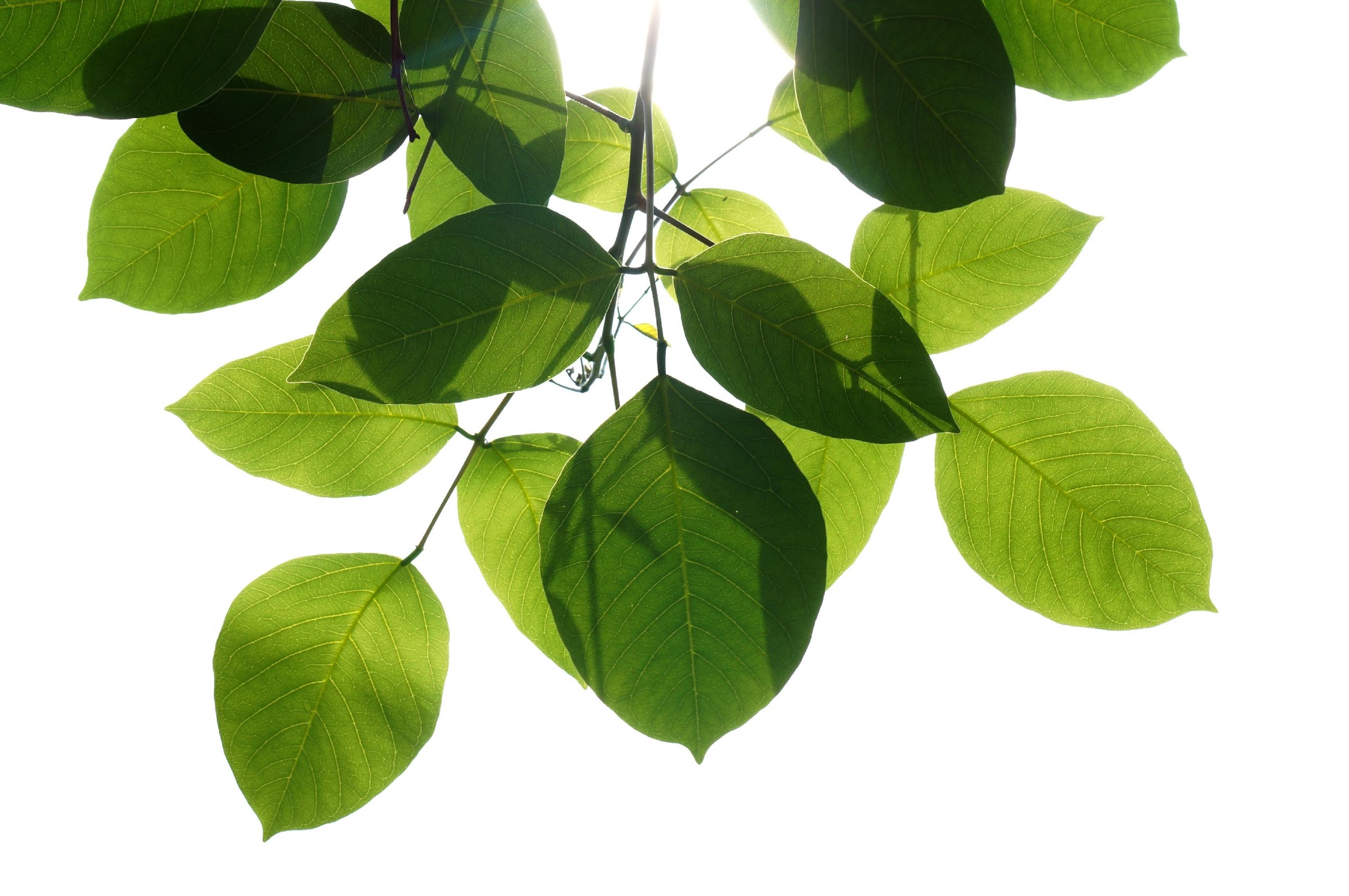 Why we need to consider growing our own 
Succession planning – A practice investment
Identifying potential 
Building the case for admin help or even… a 2IC! 
Letting Go: The art of delegation
Professional development ideas 
Case Study – From scanning to Practice Manager
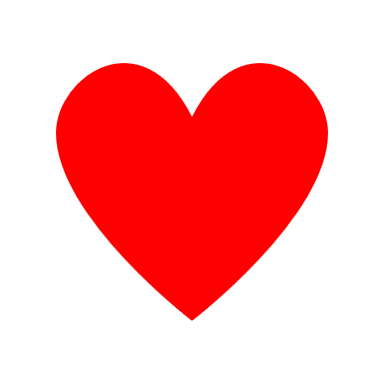 [Speaker Notes: Talked to practice managers and practice owners over the past couple of years.  Today is looking at their collective wisdom to make it work. 

– Emma’s journey
    What worked, what didn’t, what they’d do differently

END - POLL  - DO YOU HAVE A 2IC OR ADMIN EQUIVALENT SUPPORT?]
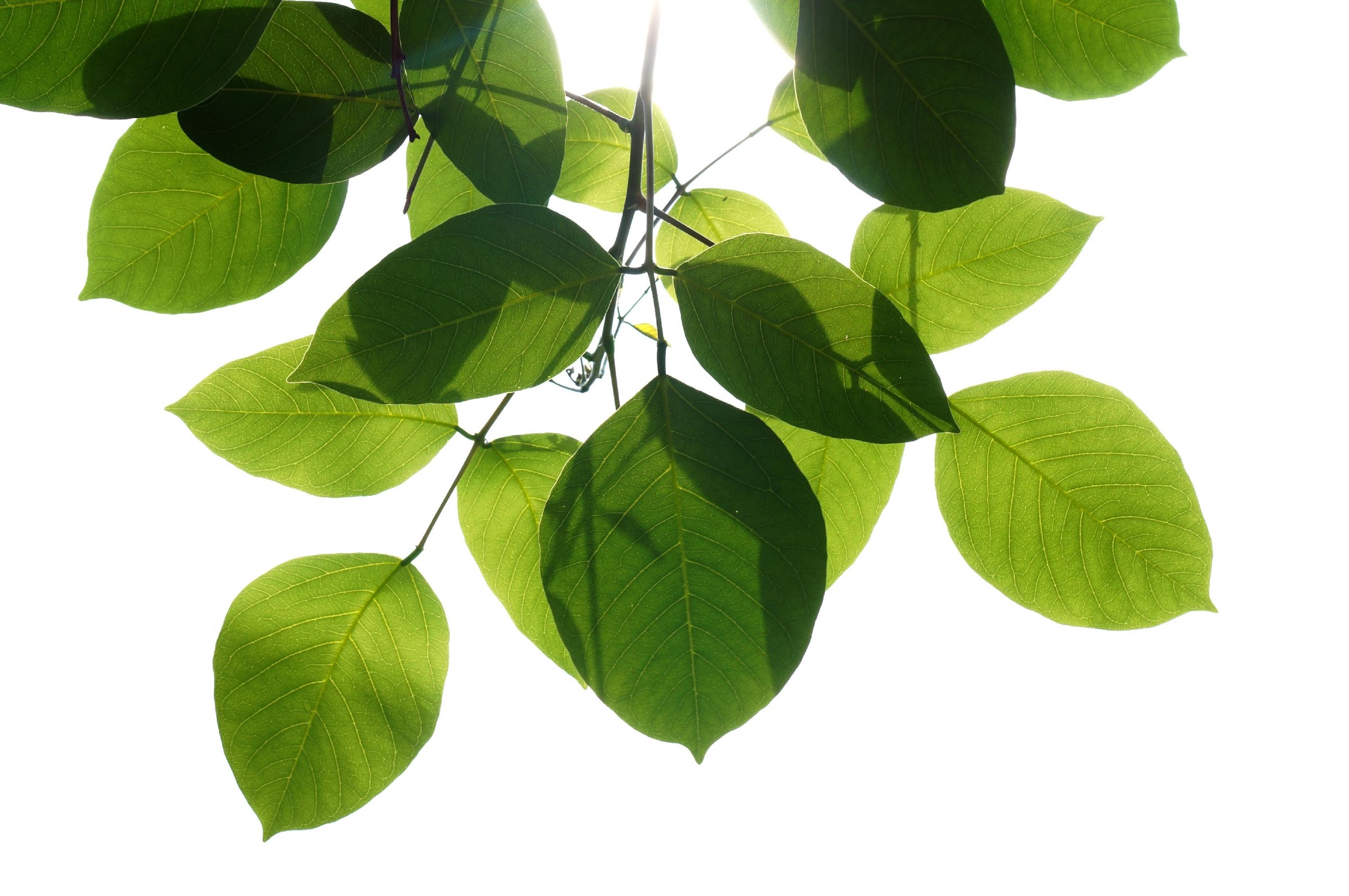 Not enough practice managers
Recruitment challenges
Often limited handover
Growth of the role
PM job too big for one person
Long hours, 24/7 on call
The holiday anguish!
“Grow Our Own”
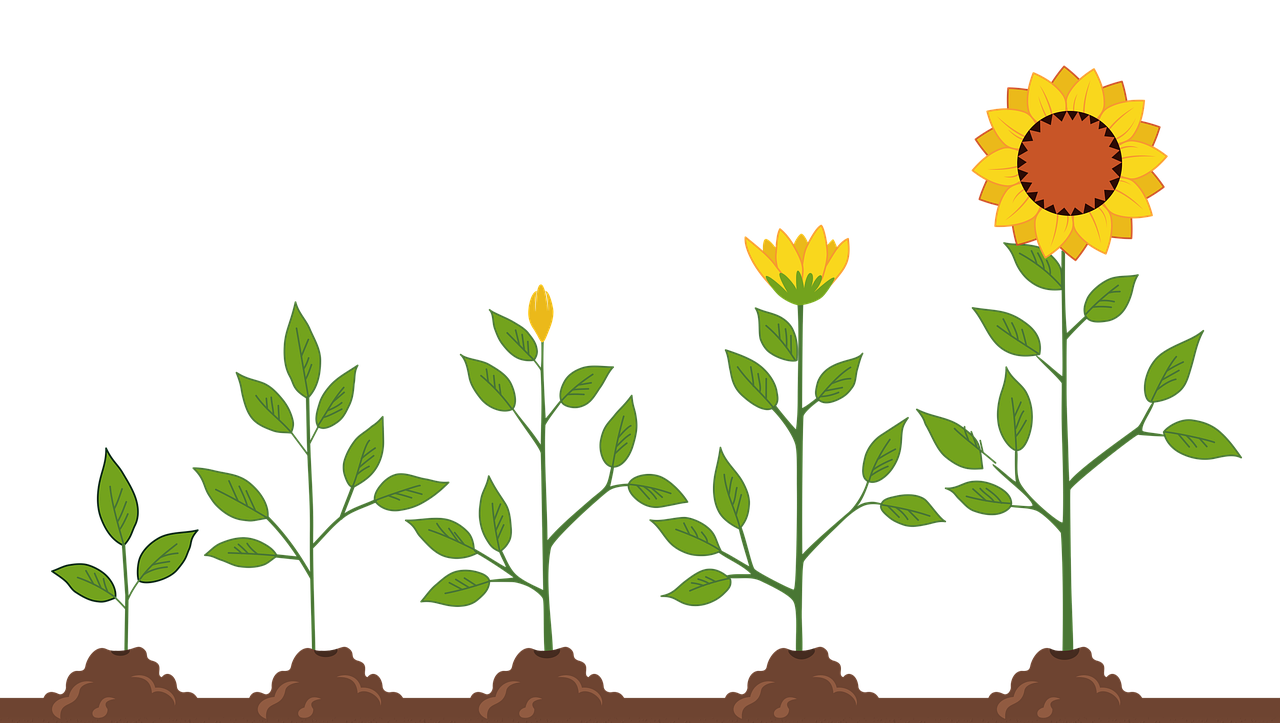 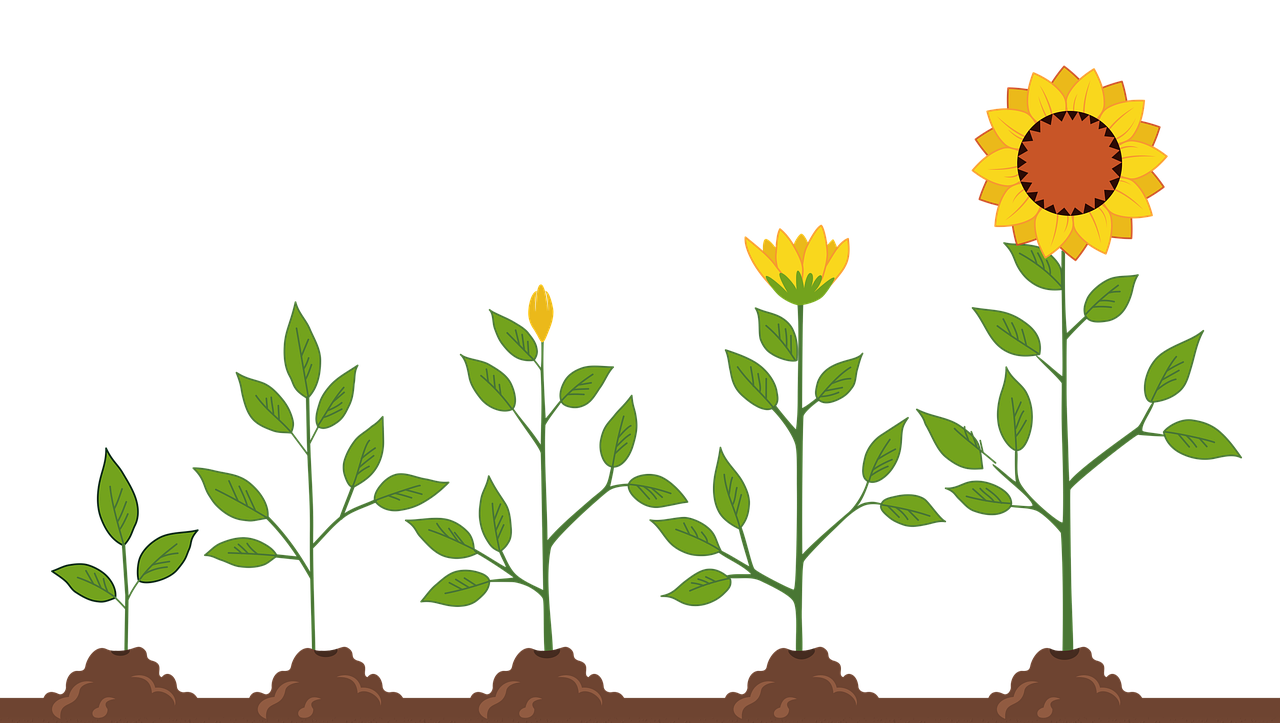 [Speaker Notes: END - POLL – HAVE YOU EVER WORKED WHEN ON HOLIDAY OR ON SICK LEAVE? Example – doing payroll,]
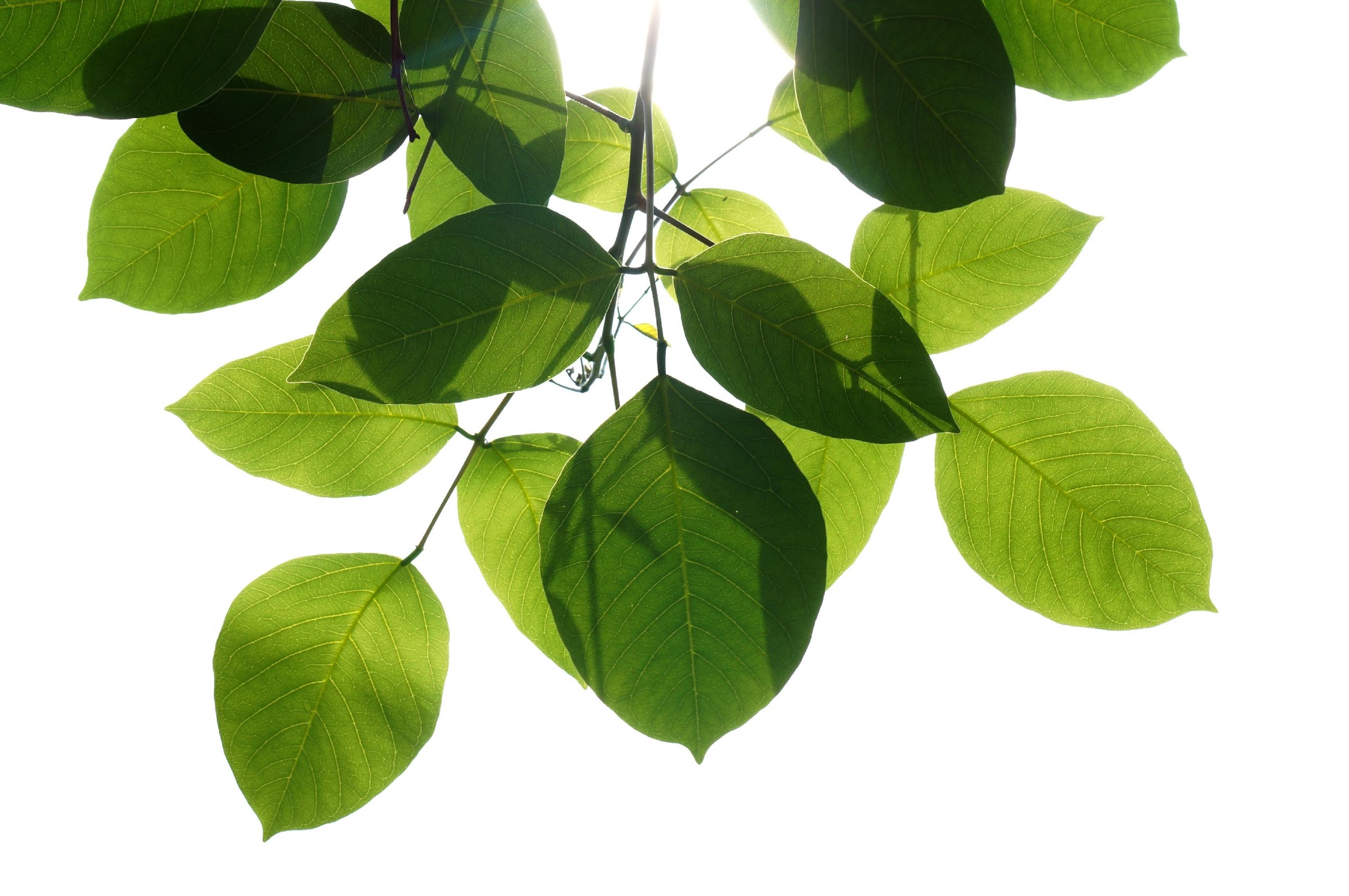 Leadership
Group think
More people know more stuff
Support
Succession planning
Staff retention
Culture
A Practice Investment
7 Key Reasons to invest in your people
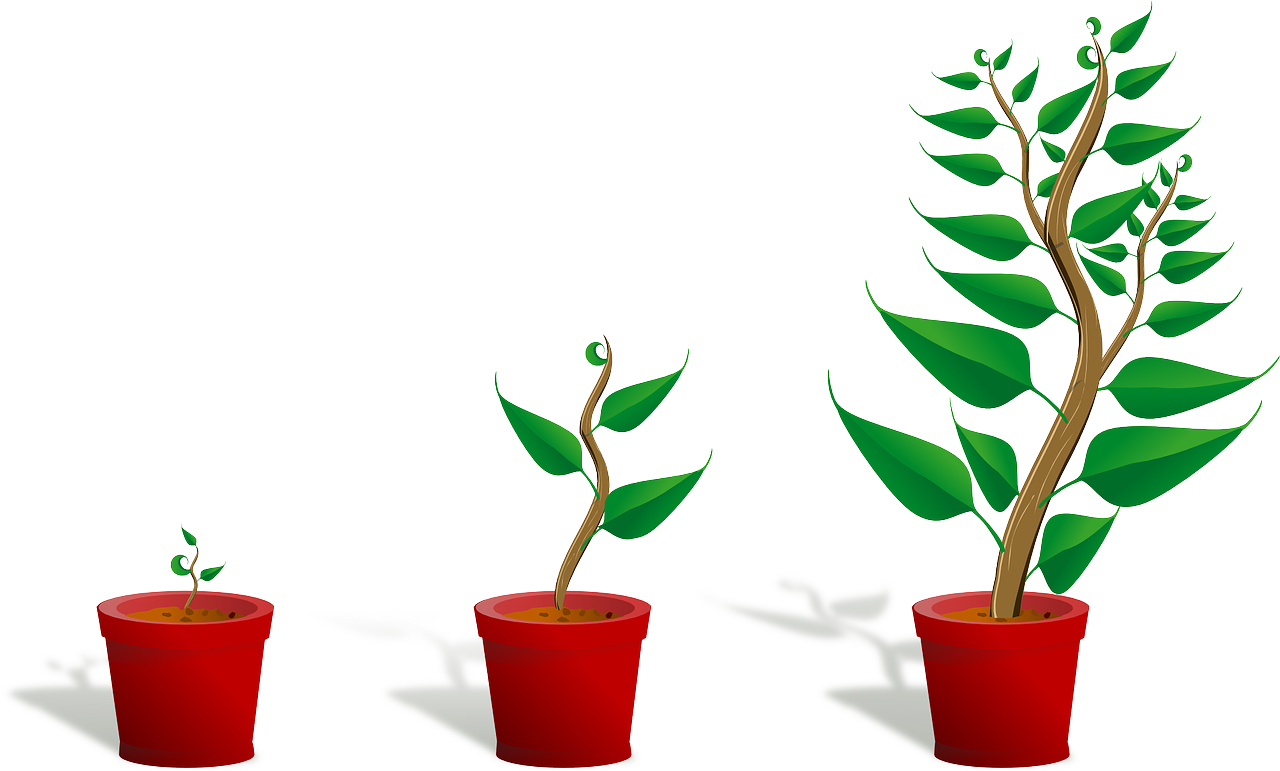 [Speaker Notes: Anyone ever tried to handover how to run a practice in a couple of weeks?  Yeh, not so easy for the PM to have everything together to hand over and for the newbie, overwhelmed before we start.

Leadership – not just one person, a couple of people or even a team of people growing into leadership positions
Group Think – Solving problems is easier if there are more minds on it.  More ideas, more problem solving capability, brain storm opportunities.
When a single person has to come up with the ideas and the implementation all the time, you just get tired.  Imagine having a “safe place, cone of silence when you need to bounce something off someone
More people, more knowledge outside of work that can be brought to the table.
Support – Many PMs feel isolated in the role.  No-one to turn to, no-one to debrief with.  More support can mean greater stability.
Succession planning – start now
Staff retention – people like to feel that there is interest in their professional development, interest in them.  Organisations that invest in their people have lower turnover and greater investment by their people
Culture – a learning culture can be an exciting place to work.  Just be mindful of those people who want to come in and do their job and go home.  Happy with what they do.  If they are doing the job then we take time to thank them for their support. Can’t keep the place open without them.]
Identifying Potential – Promote V Recruit
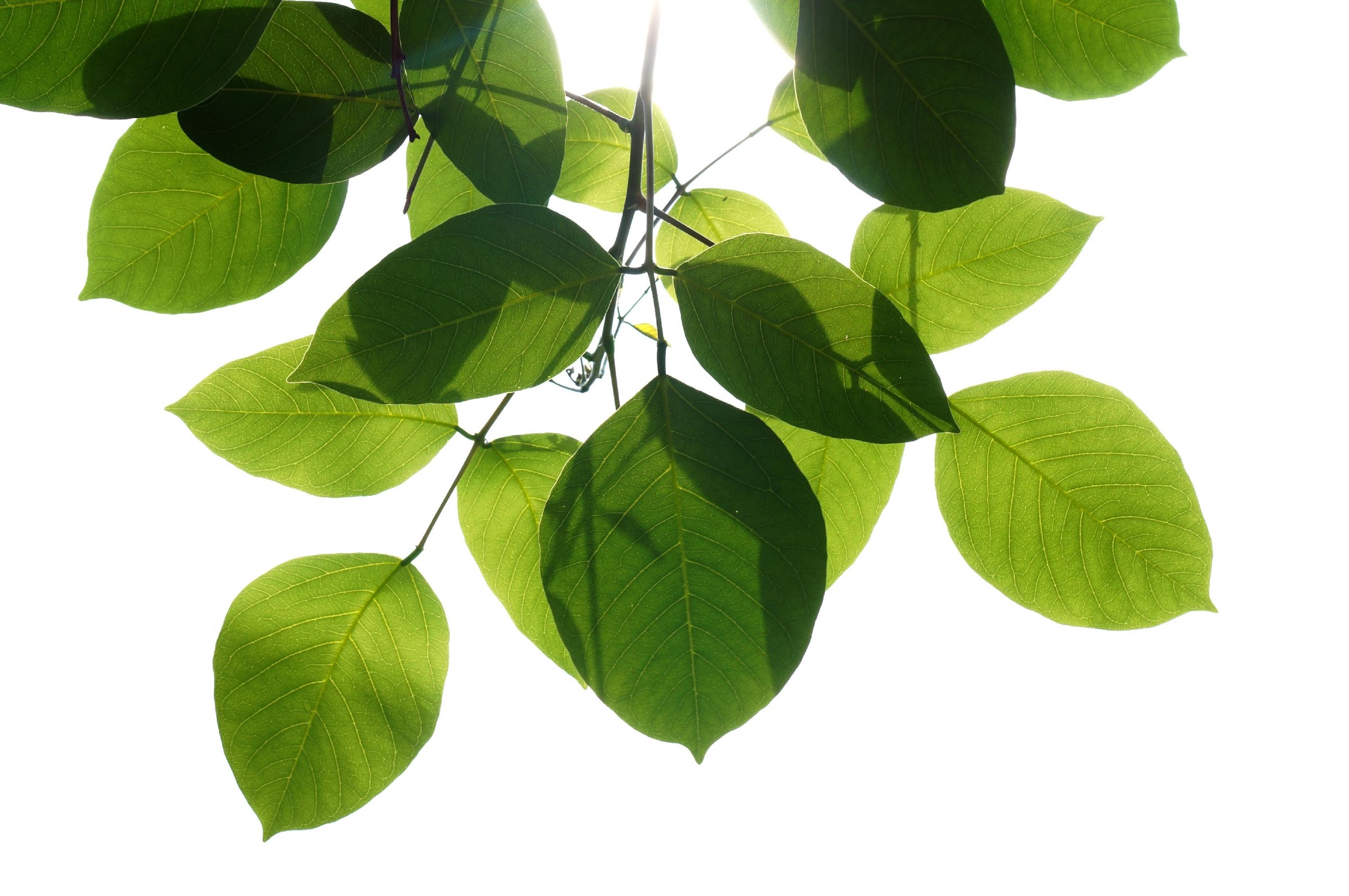 What to look for
Empathy
Emotional Intelligence
Initiative
Problem solving
Curiosity
Keenness to learn 
Good communication
Motivation
Accountability
What to hire for - Shortlisting
Admin skills
Leadership
Communication
Staff training
Professional development
Why this role?
Use behavioural interviewing
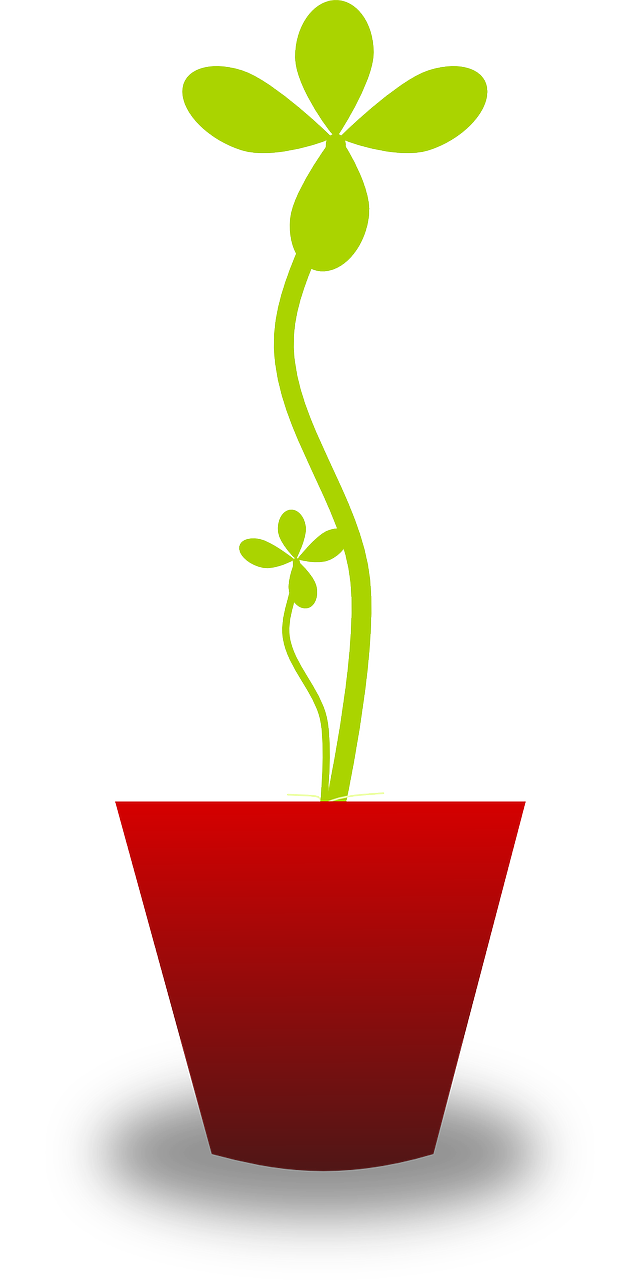 [Speaker Notes: What to look for  Empathy and emotional intelligence, good communicators, someone who listens.
Problem solving skills – what do we mean by this solving problems on their own initiative, when they can’t solve it they admit it and know who to ask for help and how to ask
Someone who other people go to for help, maybe that’s your person
Curiosity and keen to learn, They want to know more, they ask questions about how the industry works.  The want to expand their horizons
Motivation and drive – someone who is not only enthusiastic about their job but makes others enthusiastic as well.  We are more likely to follow the person who is positive than the one who only sees the negatives or the hard stuff.
Accountability – acknowledging their mistakes, taking responsibility for tasks,

EXAMPLES OF BEHAVIOURAL INTERVIEW QUESTIONS  Resource]
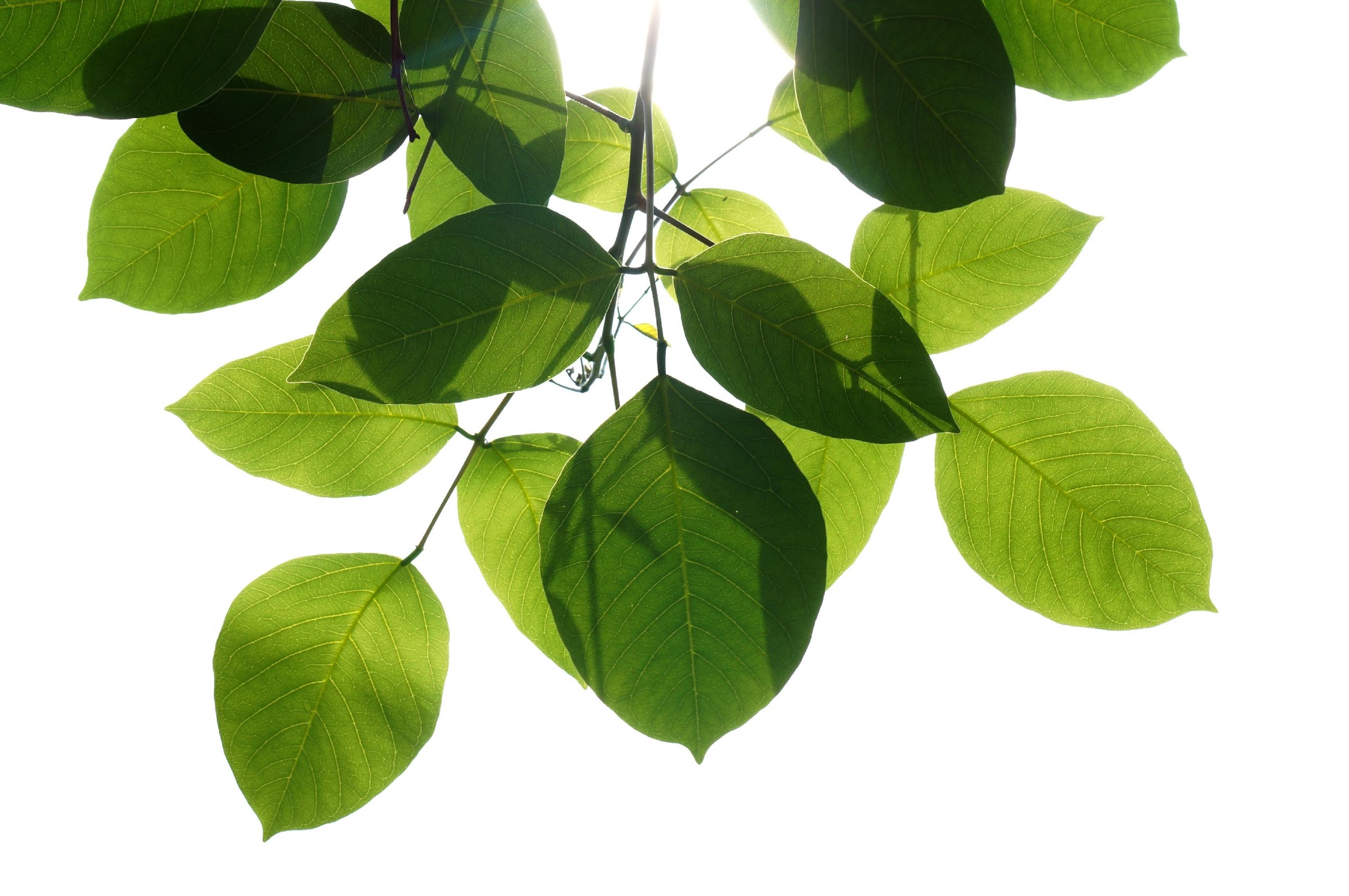 Background – reason for proposal
Proposed role for 2IC
Structure
Selection criteria
Benefits 
What will it cost? 
Offsetting costs
Implementation
Training
Trial period – review and evaluation
The Proposal
   10 Key Steps
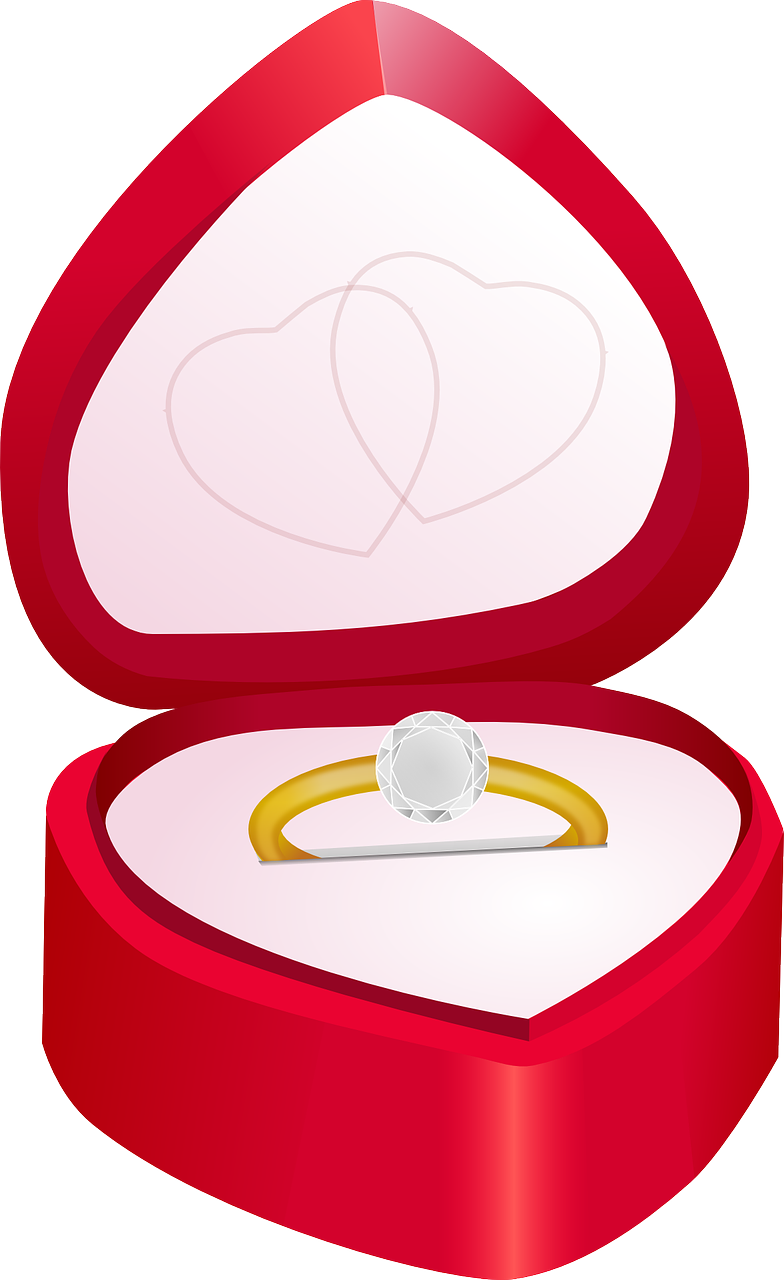 [Speaker Notes: An Objective Assessment

PROPOSAL TEMPLATE Resource]
Simple strategies to just let go…
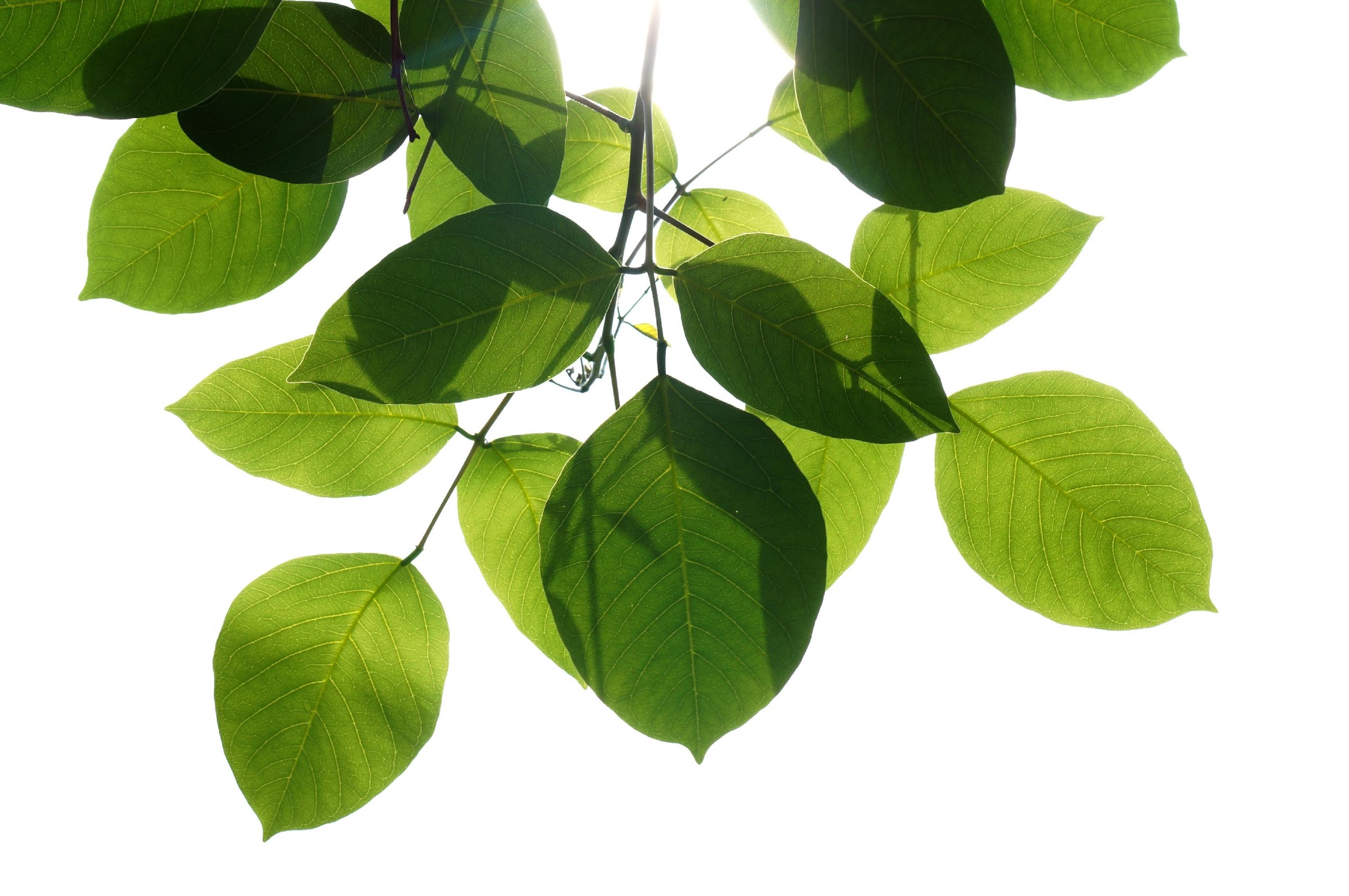 Identify the task you can delegate
Match tasks to skills, knowledge and strengths
Delegation as development
Keep it interesting 
Give responsibility with authority
Spend time to explain
Resource what is needed
Discuss expectations
Trust and empower
 Evaluate, adjust, show appreciation
Delegation
     Top 10
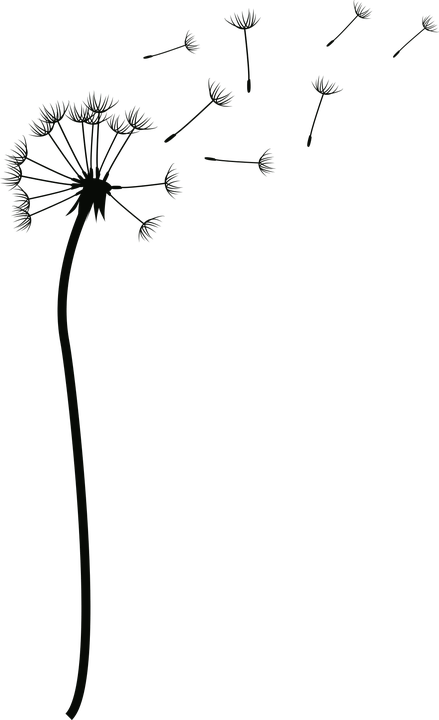 [Speaker Notes: POLL - DO YOU STRUGGLE TO DELEGATE?

WHY DON’T WE DELEGATE?  Can you it better and faster, don’t want to spend time showing someone, worried they’ll take their job, they’ll resent me for asking them to do stuff, it’s boring task, loss of control, perfectionism, don’t trust ability, unclear about what they can delegate, too much time, PMs do it all and smile while they are doing it!

1. Not sure what tasks to delegate?  What are the key things you would like to hand over when you go on hols?
What tasks are important but you could oversee them rather than do them yourself
Clearly identify the task 
2. Match  
3. Development – develop skills, areas of interest
4. Interesting – they might be straightforward or a bit tedious, try to balance that with something more challenging or even projects.  
Whole – part tasks can be frustrating when we don’t know the background or the context or even what it is.  E.g. if you are looking at changing suppliers – pass that whole task across not just asking them to check costs against accounts.  Phone, discuss, analyse, etc
5. Responsibility with authority
6. Time  -  – quick chat or email or an hour meeting  Check regularly on bigger projects. Be available to give direction
7. Resource – including being available for questions – it might be easier to do it yourself but not every time – Resource more time that it might take you
8 Expectations – explain when you will review the task and how you will communicate.  Don’t need to make it a lengthy process, just check that it’s been done correct, feedback, 
9. Trust and empower – don’t check in every 5 minutes, do not check their work without them knowing (they will find out and trust disappears)  Be there to provide support and guidance and leave them to it
10. Appreciation – a simple thank you for a smaller task, something additional for a larger task.  Keep your practice principals in the loop so that they have the opportunity to acknowledge as well.

The 70% rule – if someone can do a task 70% as well as you, it’s worth delegating.]
Formal
Cert IV  - TAFE courses
Diploma
Short course examples
Financial management/Accreditation
HR compliance/Digital systems

Informal
In house training
PM meetings
Project leadership
Webinars 
Shadowing
Practice Management Essentials: 
       2IC/Admin Development Program
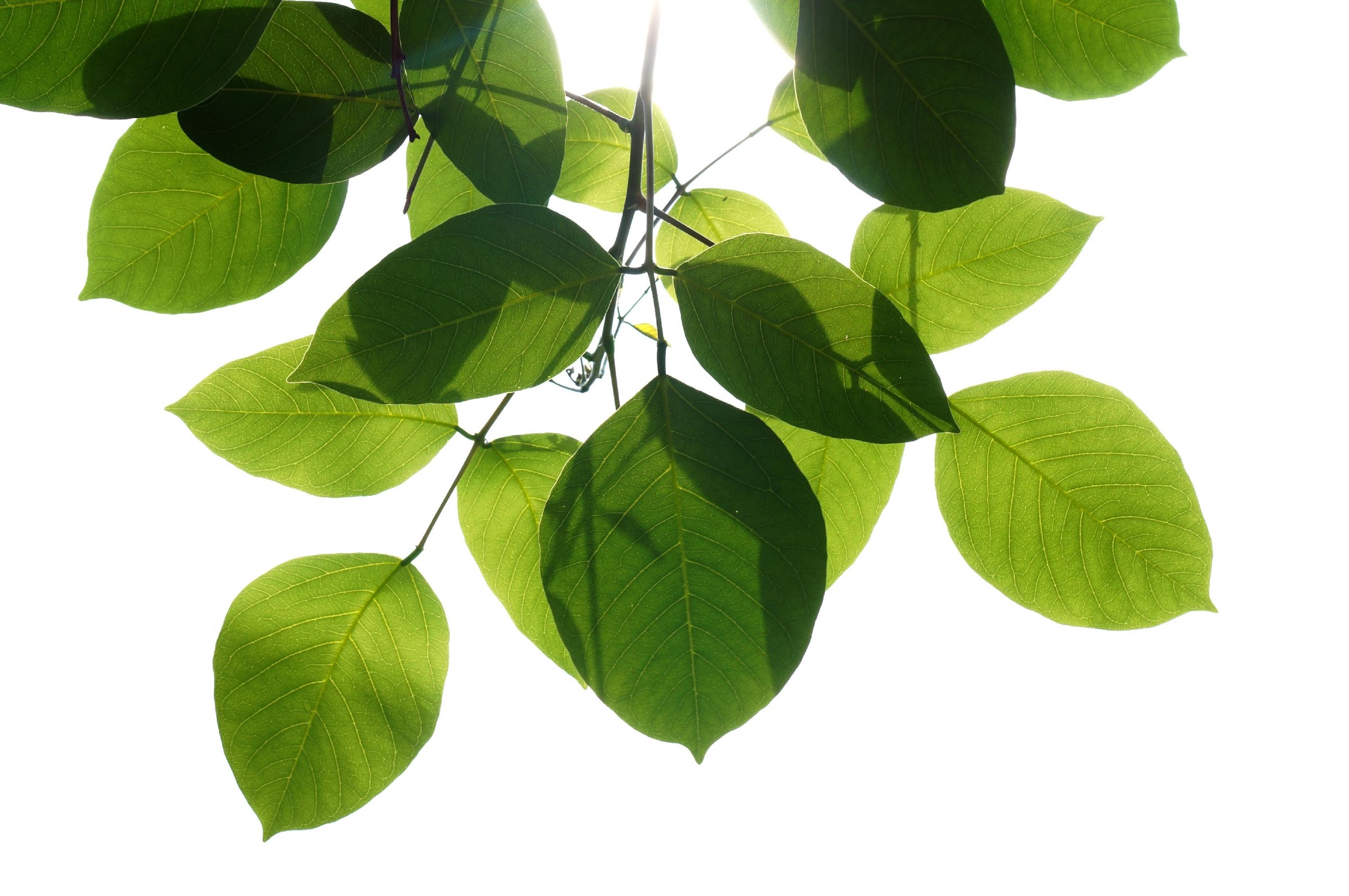 Professional Development
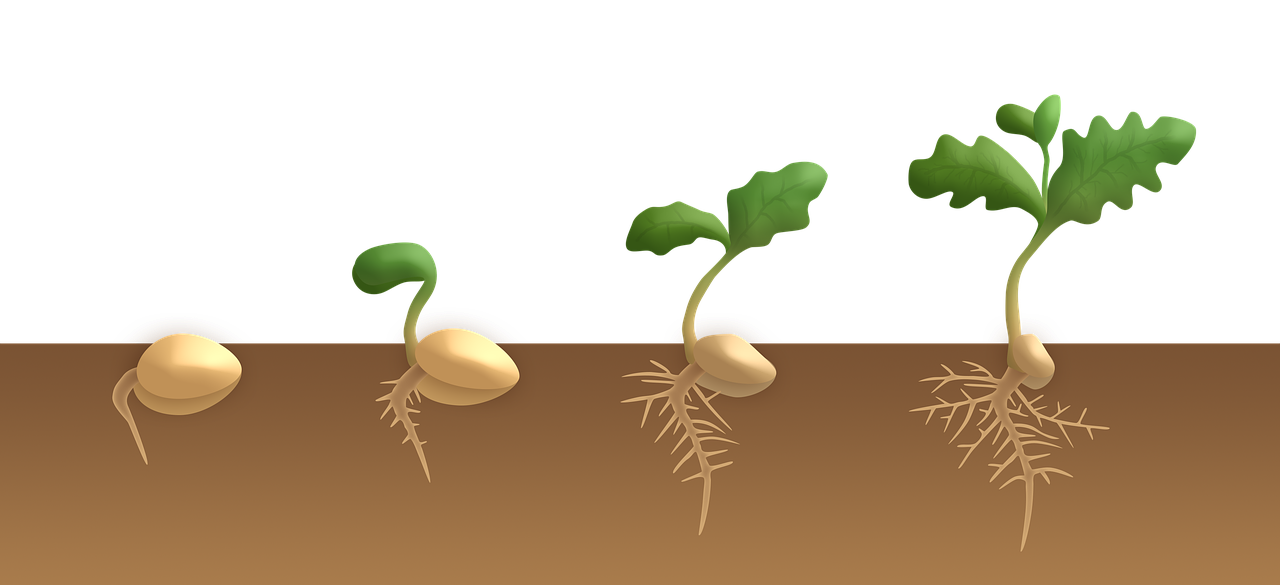 [Speaker Notes: Financial management courses (e.g., MYOB/Xero training, Medicare billing workshops)
HR compliance training (Fair Work, Award interpretation, NTCER understanding)
Conflict  resolution or performance management short courses (e.g., AIM, AHRI)

Informal
In house training – use scribe as an example
Books – resources
Shadowing –interviews,]
Emma’s Journey – From Scanning to Practice Management
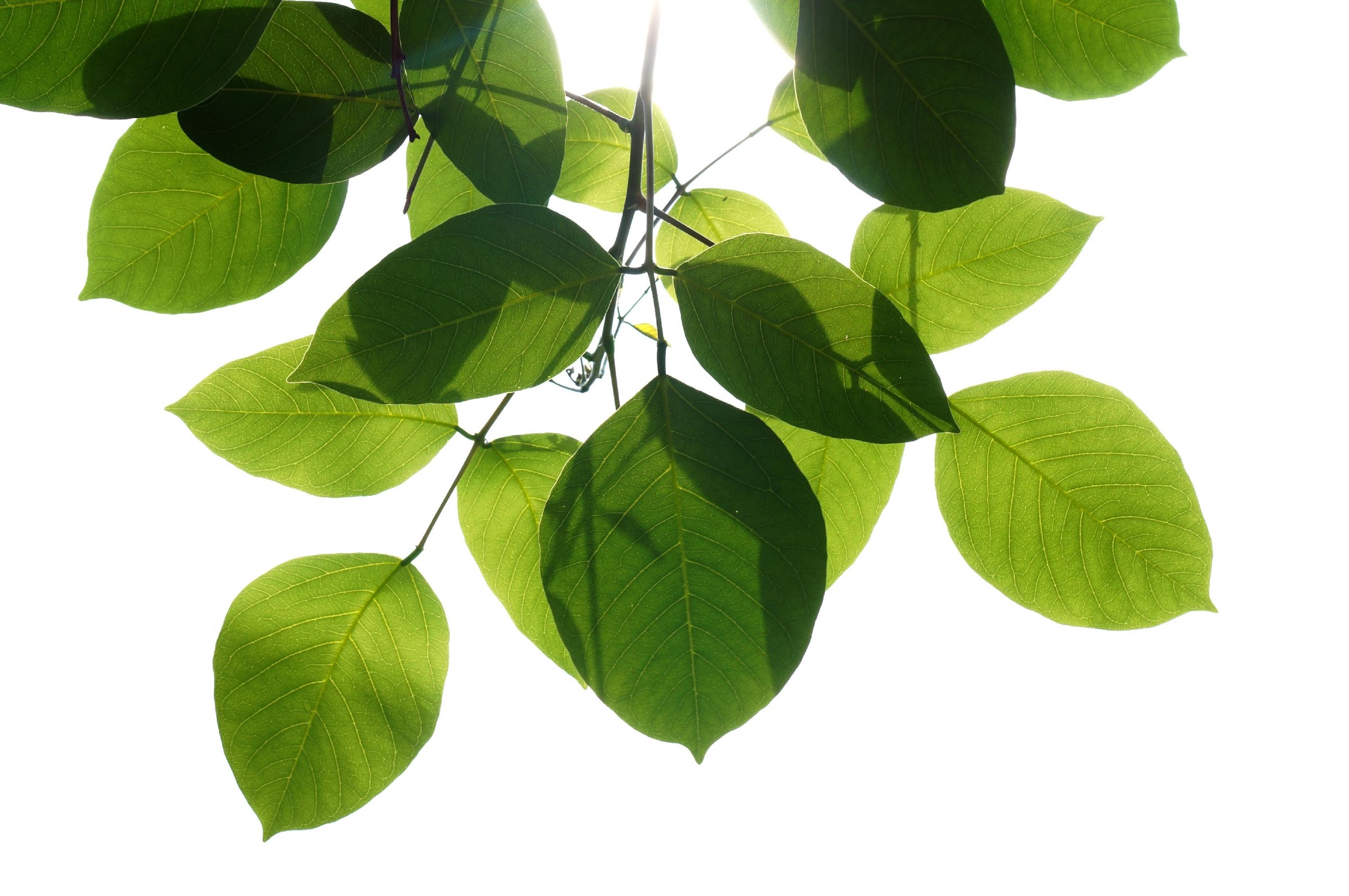 Case Study
What they would do differently
Delegated at the last minute
Delegated the same boring task
Too much pressure too early on
Extra work but no time to do it
Didn’t have the knowledge needed

What worked
Hired with the future in mind
Time
Practice resources
PM resources 
Training and then more training
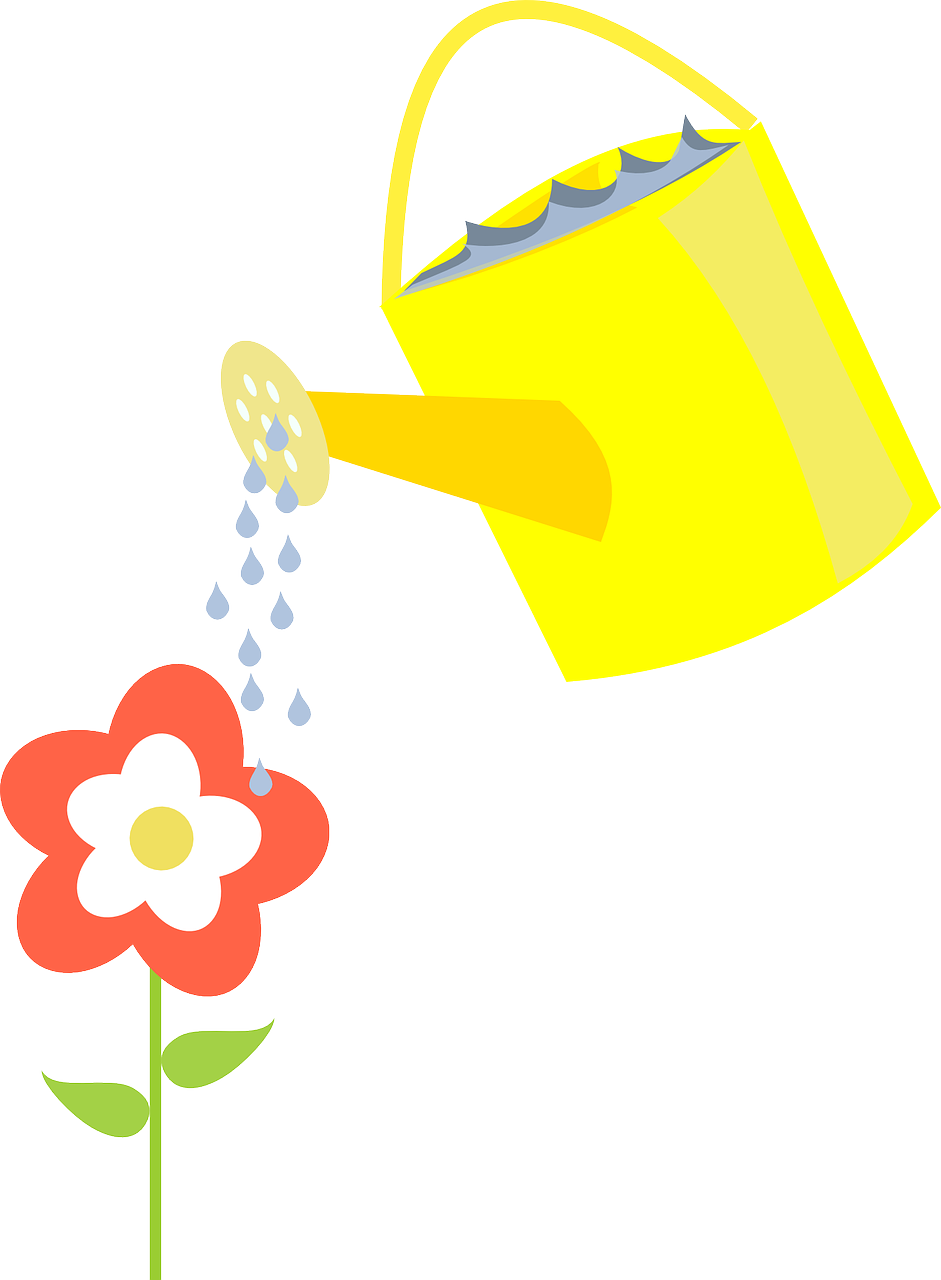 [Speaker Notes: Hired for scanning but thought would train up to be a good medical receptionist when they had an opening
Fairly soon, moved to medical reception
Showed some good admin aptitude, always happy to have extra jobs, rest of the team loved her
Asked questions about how the practice ran, was interested in learning more 
1 year in performance review, developing a learning plan and talked about if she would be interested in learning some of the PM jobs, doing 1 day a week admin only
Loved it, great help.  Was able to train her to do payroll which made life so much easier.  As the PM role increased the PM wanted to drop to 3 days a week.
Emma moved into PM role and the practice invested in some more serious targeted PM training for her
2 years in the PM decided to transition to retirement and over the next 6 months Emma moved into the PM role
2 years later, she is still there and we have been involved in training a couple of team members as admin/2IC and the process continues.

Didn’t have the knowledge needed – training would have helped first e.g. Medicare something
Delegated at the last minute, not enough resources


Work together as a team, if you have a couple of people
Some may want the PM role, others might be interested in the admin support 2!C kind of thing

Practice growth, need to grow the team]
What does this all mean?
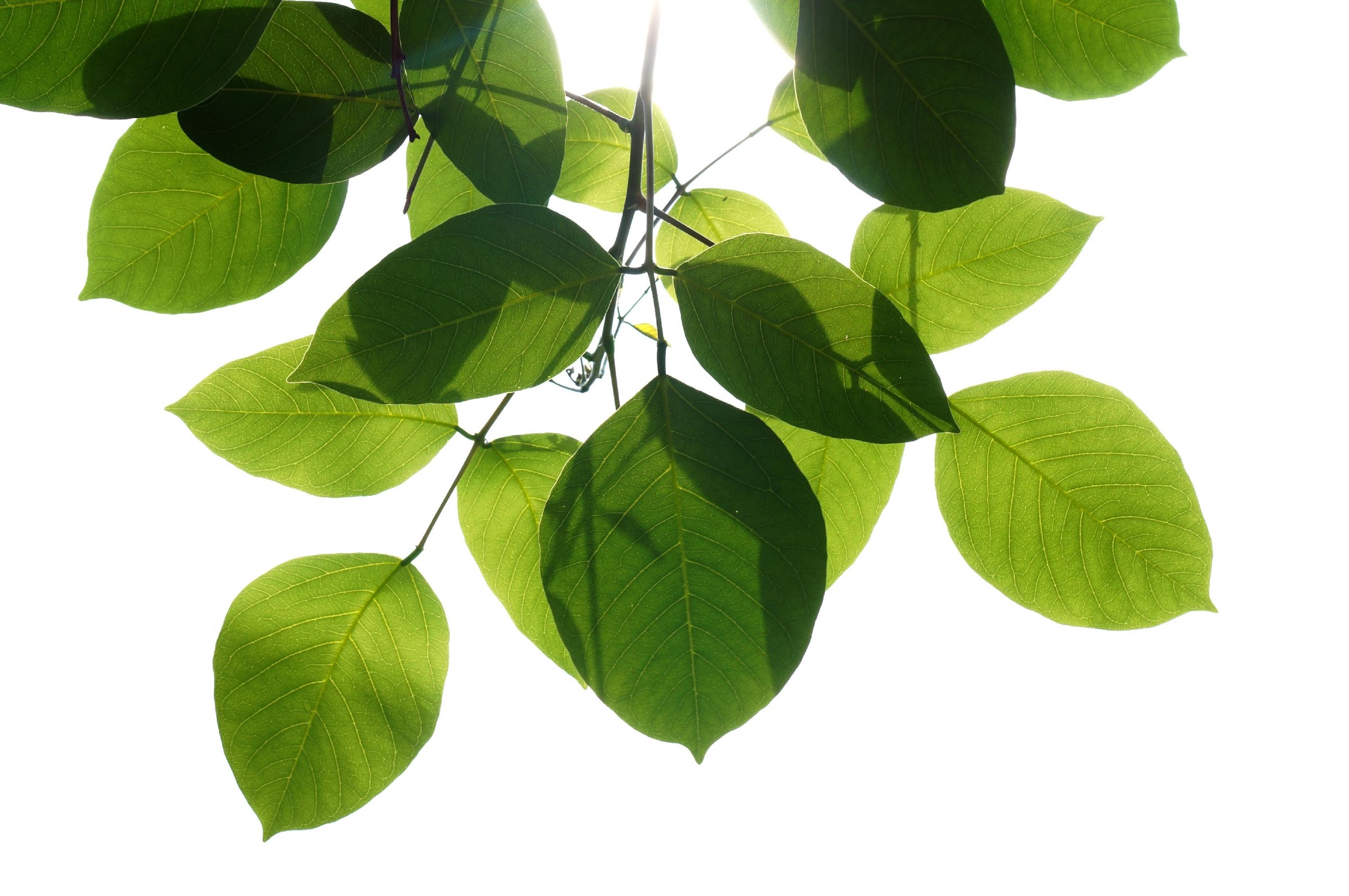 Our industry, and our sanity, need us to “grow our own”
This is a sound investment in the practice future
Promote or hire, it can work either way
Build a logical, rationale, objective case 
You can let go. Delegate and empower
Plenty of training options out there
Emma’s practice did it, your practice can as well
It is OK to admit you can’t do it all
It is OK to ask for help
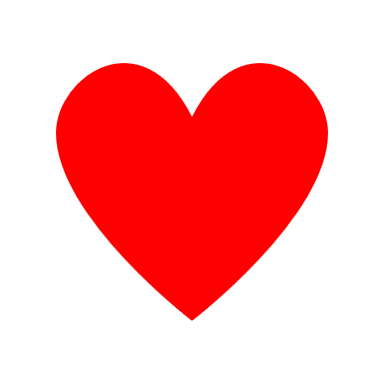 Questions?
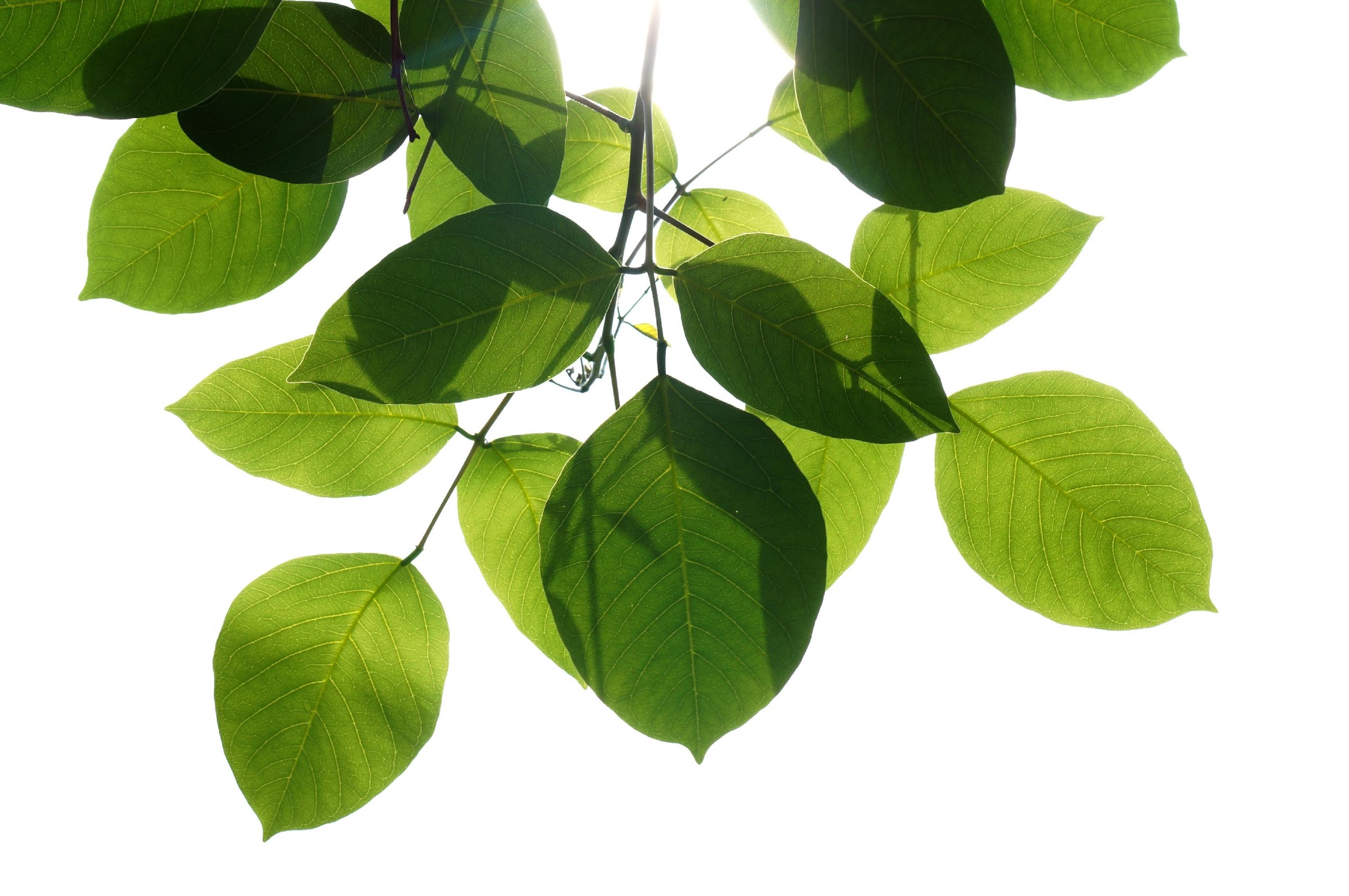 Jen Flakemore
Establish Practice Support

     0431 059 495
     jen@establishpractice.com.au
     establishpractice.com.au

     Practice Management Essentials  
        2IC/Admin Development Program
      GP New Manager Program
      Practice Management Consultancy
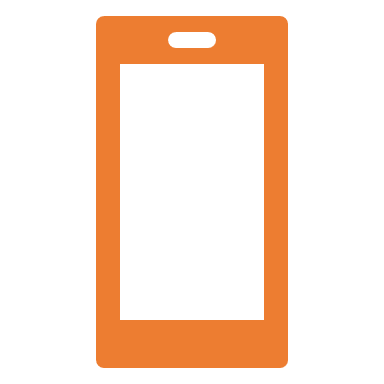 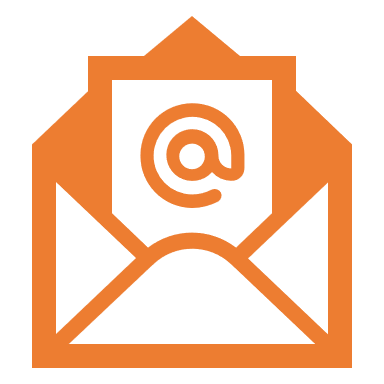 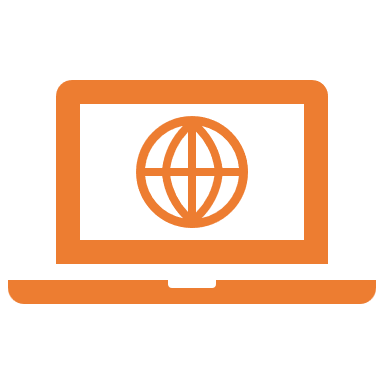 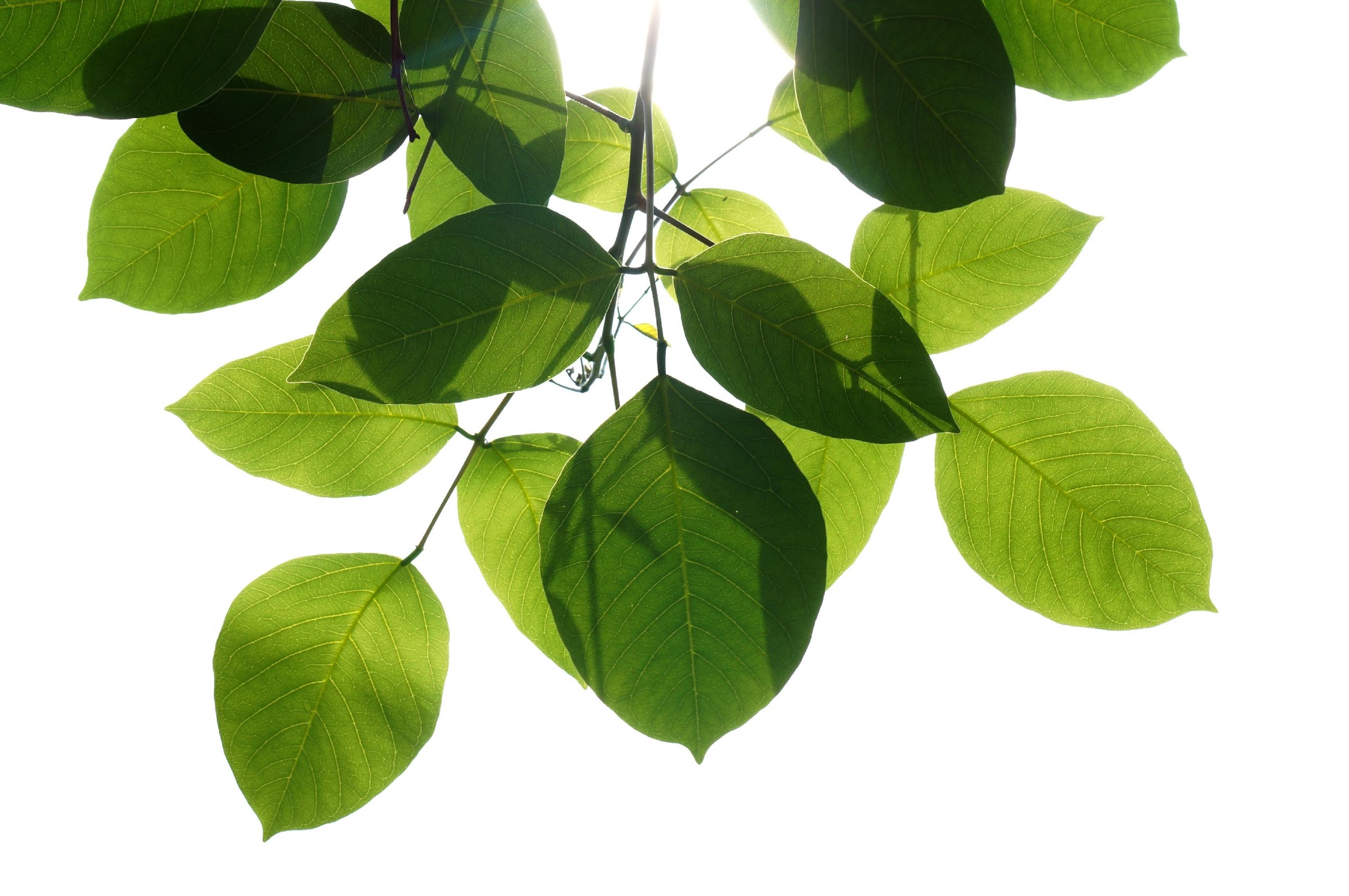 Thanks for watching
Contact Us
info@hotdoc.com.au
[Speaker Notes: References
https://simonsinek.com/books/start-with-why/
Five dysfunctions of a team and how to overcome them (Patrick Lencioni) https://www.bitesizelearning.co.uk/resources/five-dysfunctions-of-a-team-summary-pyramid
Ken Blanchard ‘The One Minute Manager’ https://www.harpercollins.com.au/9780008263676/self-leadership-and-the-one-minute-manager-gain-the-mindset-and-skillset-for-getting-what-you-need-to-succeed/
Coaching for Leaders Podcast https://coachingforleaders.com/

Rosedale Medical Practice: Care Outside the Box https://www.agpal.com.au/practices-in-focus/rosedale-medical/
Medical Business Services https://www.medicalbusiness.services/]